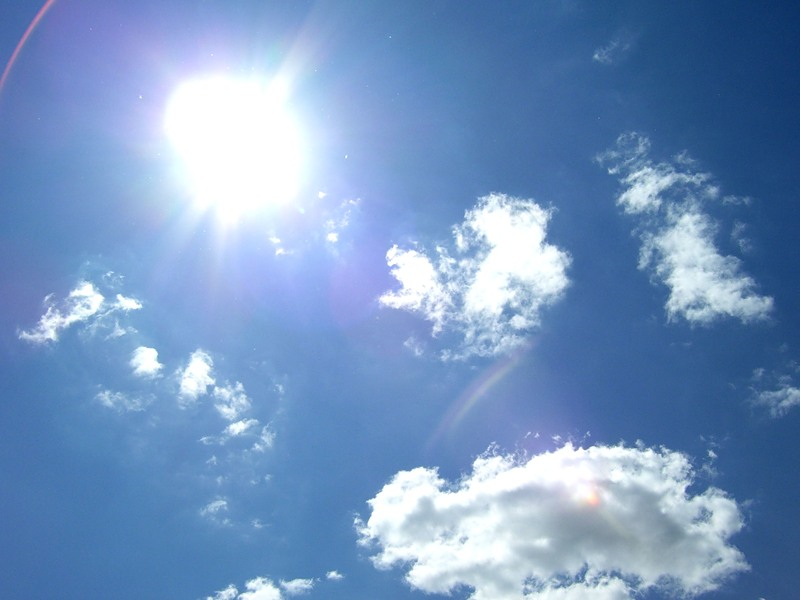 Первая помощь при тепловом и
                солнечном ударе
Подготовила ученица 11-Б класса Серединская Юлия
Солнечный удар
Солнечный удар - это состояние, возникающее из-за сильного перегрева головы прямыми солнечными лучами, под воздействием которых мозговые кровеносные сосуды расширяются и происходит прилив крови к голове.
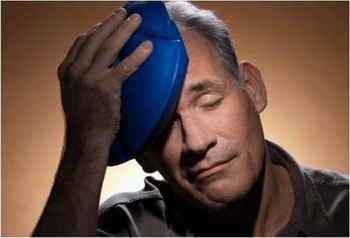 Первые признаки
Первые признаки солнечного удара - покраснение лица и сильные головные боли. Затем появляется тошнота, головокружение, потемнение в глазах и рвота.
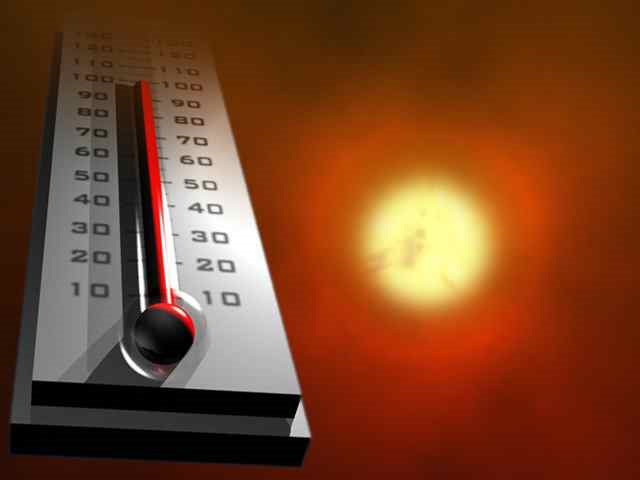 Причины
Возникновению солнечного удара способствует душная безветренная погода, длительное воздействие солнечных лучей на затылочно-теменную часть головы. 
Во время похода необходимо в качестве профилактики покрывать голову легкой шапочкой, не совершать в жаркое время дня длительных переходов, не спать на солнце, обливать голову холодной водой.
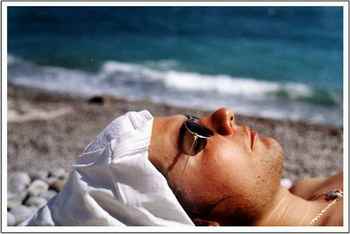 Тепловой удар
Тепловой удар - это болезненное состояние, вызванное перегревом тела.
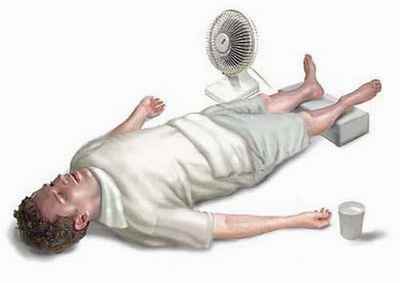 Причины
Тепловой удар наступает, когда тепло, образующееся в теле (например, во время движения по маршруту), не передается во внешнюю среду и в организме нарушается теплообмен.
Тепловой удар случается не только в жаркую погоду, но и при интенсивной физической нагрузке, когда отдача тепла тела человека во внешнюю среду затруднена из-за непроницаемой, плотной одежды.
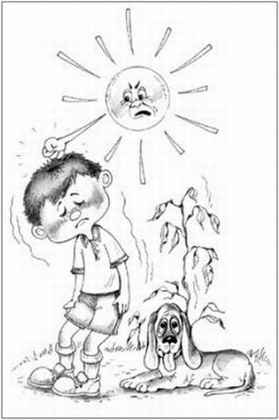 Признаки
Признаки теплового удара: вялость, усталость, головная боль, головокружение, покраснение лица, повышение температуры тела, сонливость, ухудшение слуха, нередко рвота.
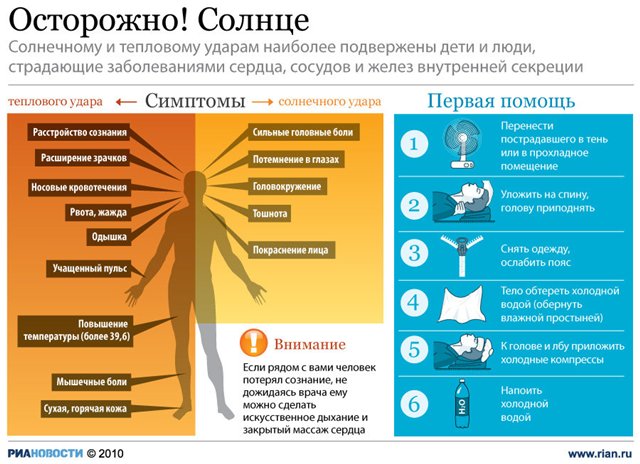 Первая помощь
• перенести пострадавшего в прохладное место, в тень; 
уложить на спину, приподнять голову и повернуть ее набок. 
Если у пострадавшего открылась рвота, ему необходимо повернуть голову набок, чтобы рвотные массы не попали в дыхательные пути; 
• ослабить напряжение пояса; 
• тело обтереть холодной водой
расстегнуть одежду или снять;  в тяжелых случаях облить холодной водой, приложить к затылочной части головы холодный компресс, обмахивать пострадавшего.
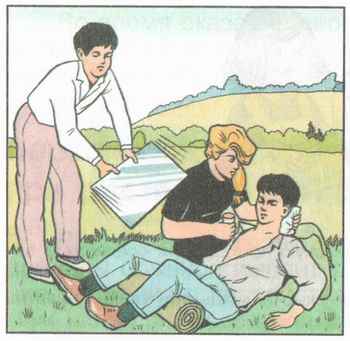 Первая помощь
Если человек в сознании, ему надо давать обильное питье (холодный чай или слегка подсоленную воду). 
Если пострадавший потерял сознание, ему надо осторожно дать понюхать нашатырный спирт, для чего смоченную в нем ватку несколько раз на 1 с следует поднести к носу пострадавшего.
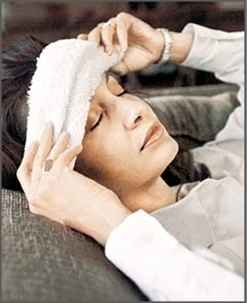 Спасибо за внимание!